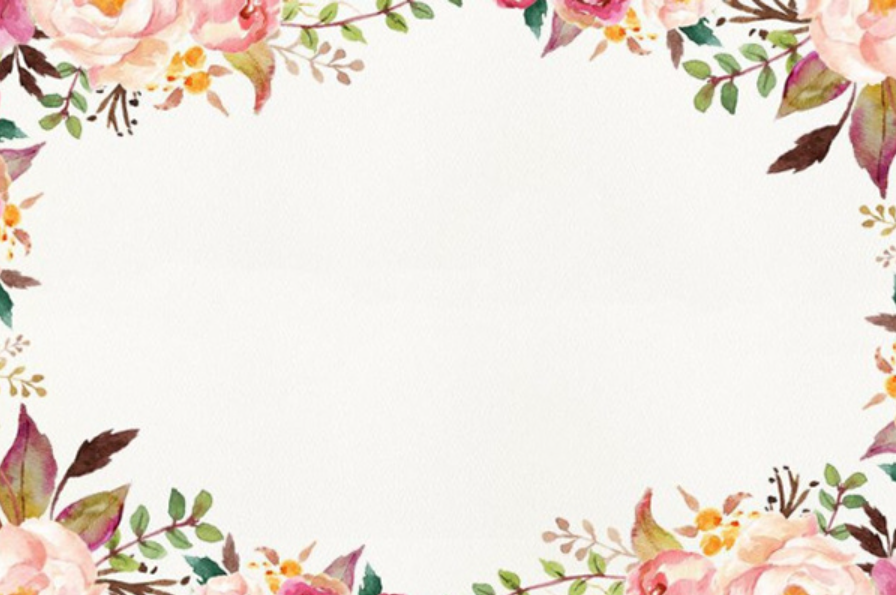 Chào mừng các em đến với tiết học
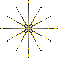 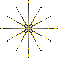 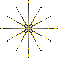 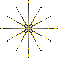 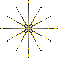 Phân môn: Tập làm văn
Tuần 20 – Lớp 3
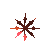 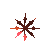 Khởi động Bài hát: Chú bộ đội
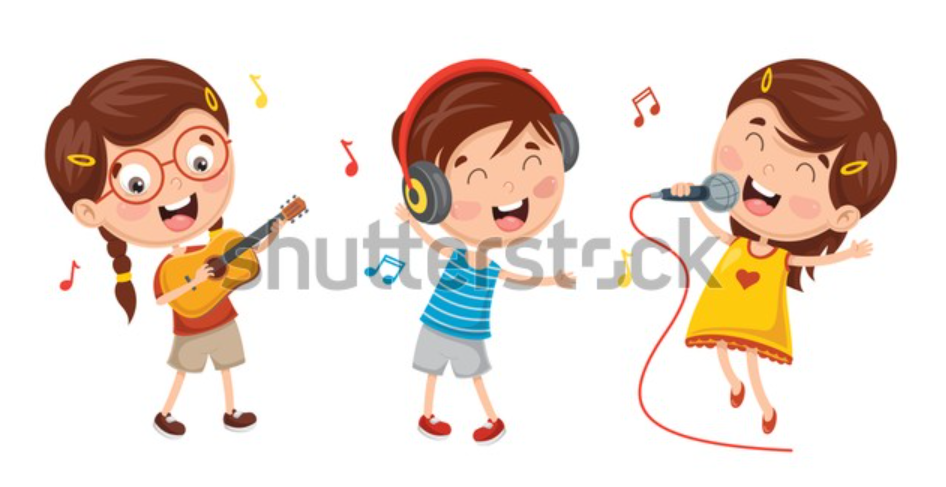 Tháng 12 lớp chúng ta đã phát động tháng thi đua theo chủ điểm nào?
Chủ điểm 
Noi gương chú bộ đội
[Speaker Notes: Trong bài học hôm nay, các con sẽ thực hành báo cáo về hoạt động của tổ. Cụ thể, các con sẽ được nói và viết báo cáo về hoạt động của tổ mình trong tuần qua.]
Thứ sáu ngày 28 tháng 1 năm 2022
Tập làm văn
Báo cáo hoạt động
[Speaker Notes: Cô mời các con đọc tên bài học, đọc lần lượt theo hàng dọc.
Để trình bày được bản báo cáo cô mời cả lớp tìm hiểu qua bài tập 1.]
Yêu cầu cần đạt
[Speaker Notes: Trong bài học hôm nay, các con sẽ thực hành báo cáo về hoạt động của tổ. Cụ thể, các con sẽ được nói và viết báo cáo về hoạt động của tổ mình trong tuần qua.]
Tập làm văn:
Báo cáo hoạt động
Bài tập:
Bài 1. Dựa vào bài tập đọc Báo cáo kết quả tháng thi đua “ Noi gương chú bộ đội”, hãy báo cáo kết quả học tập, lao động của tổ em trong tuần qua.
[Speaker Notes: Bài tập yêu cầu gì? Để giúp các con nhớ lại nội dung trong bản báo cáo, cô mời cả lớp đọc thầm bài tập đọc “ Báo cáo kết quả tháng thi đua: Noi gương chú bộ đội.]
Báo cáo kết quả tháng thi đua “ Noi gương chú bộ đội” 
   Thưa các bạn,
Tôi xin báo cáo kết quả thi đua của lớp ta trong tháng thi đua “ Noi gương chú bộ đội” vừa qua:
 A- Nhận xét các mặt 
 1.Học tập:
- Phần đông các bạn đi học đúng giờ, học bài và làm bài đầy đủ, ý thức kỉ luật tốt. Nhưng vẫn còn hai bạn nói chuyện riêng trong giờ học.
Cả lớp đạt 55 điểm giỏi, 90 điểm khá, không có điểm kém.
 2. Lao động: Lớp tham gia nhổ cỏ ở hai bồn hoa trong sân trường.
 3. Các công tác khác: Lớp có điệu múa tham gia Liên hoan văn nghệ chào mừng Ngày thành lập Quân đội Nhân dân Việt Nam, đoạt giải nhì.
 B- Đề nghị khen thưởng
Tập thể: tổ 1, tổ 3
-Cá nhân: Đặng Tuấn Cảnh, Nguyễn Phương Hà, Lê Đức Khôi, Vũ Minh Long, Bùi Thị Mai.
Bài 1. Dựa vào bài tập đọc Báo cáo kết quả tháng thi đua “ Noi gương chú bộ đội”, hãy báo cáo kết quả học tập, lao động của tổ em trong tuần qua.
Câu hỏi gợi ý:
1/ Bản báo cáo trong bài tập đọc gồm những nội dung chính nào?
Bài tập này yêu cầu chúng ta viết nội dung nào của bản báo cáo?
+ Nhận xét các mặt.
+ Đề nghị khen thưởng.
[Speaker Notes: Bài tập 1 yêu cầu chúng ta viết về nội dung nào của bài báo cáo?]
2/ Lớp tổ chức báo cáo thi đua trong tháng để làm gì?
Để thấy được lớp đã thực hiện thi đua như thế nào
Để biểu dương những tập thể và cá nhân hưởng ứng tích cực phong trào thi đua
Để tổng kết những thành tích của lớp, thấy được những khuyết điểm cần sửa chữa
Để mọi người thấy tự hào về lớp, tổ, bản thân, tăng tình đoàn kết giữa các thành viên trong tổ, lớp.
Bài 1. Dựa vào bài tập đọc Báo cáo kết quả tháng thi đua “ Noi gương chú bộ đội”, hãy báo cáo kết quả học tập, lao động của tổ em trong tuần qua.
Phần nội dung báo cáo, cần có những gì?
Gồm:  Báo cáo các hoạt động về học tập và lao động.
3/ Để báo cáo nội dung về học tập cần nêu những gì?
4/ Để báo cáo tình hình về lao động của tổ, em sẽ báo cáo những gì?
Về học tập
Về lao động
Cần nêu: Tình hình học tập của các bạn trong tổ, số lượng điểm cao, những bạn học tập tiến bộ, những bạn cần cố gắng.
Tình hình dọn vệ sinh tại nhà, chăm sóc cây, giữ gìn vệ sinh chung...
- Có cần nêu trong báo cáo những hoạt động không phải của tổ không? Tại sao?
Để đảm bảo tính chân thực của báo cáo, chỉ nêu những hoạt động của tổ mình.
- Khi báo cáo, cần có phong thái như thế nào?
Cần nói to, rõ ràng, mạch lạc, tự tin khi trình bày bản báo cáo.
[Speaker Notes: Lưu ý: trước khi báo cáo, tổ trưởng cần thống nhất lại với các thành viên trong tổ những gì làm được và chưa được trong tuần vừa qua.]
Phần đầu: Tiêu ngữ, địa điểm và thời gian, tên báo cáo, mở đầu.
Nội dung chính: Học tập, lao động.
[Speaker Notes: Cô mời một bạn đọc thứ tự của bài báo cáo. 
Vừa rồi các con đã được nghe bản báo cáo của một số bạn, các bạn trình bày bản báo cáo rất rõ ràng, tự tin. Mở đầu báo cáo các bạn đã biết thưa gửi đối với người nghe. Nội dung báo cáo chân thật, đúng thực tế. Cô khen các con.]
Báo cáo hoạt động
1. Học tập:
   - Ưu điểm:
   + Thực hiện giờ giấc, học bài và làm bài 
   + Giúp đỡ nhau trong học tập.
   + Ý thức kỉ luật. Kết quả học tập: Đạt 5 điểm 10.
   - Nhược điểm: Vẫn còn bạn A bị cô nhắc nhở.
2. Lao động:
   - Ưu điểm: 
   + Trực nhật vào thứ 2,3.
   + Nhặt rác cuối mỗi buổi học.
   - Nhược điểm: Vẫn còn một số bạn vứt rác bừa bãi.
Bài 1. Dựa vào bài tập đọc Báo cáo kết quả tháng thi đua “ Noi gương chú bộ đội”, hãy báo cáo kết quả học tập, lao động của tổ em trong tuần qua.
Thời gian 
5 phút
5
4
1
Phần đầu: Tiêu ngữ, địa điểm và thời gian, tên báo cáo, mở đầu.
Nội dung chính: Học tập, lao động.
3
2
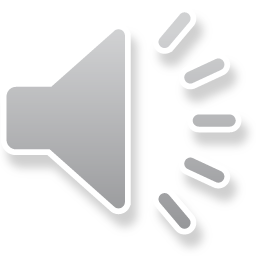 [Speaker Notes: Đã hết thời gian thảo luận, cô mời đại một một số nhóm trình bày bài làm.]
Bản báo cáo ngắn gọn, đủ ý, đúng trình tự, đúng thực tế.
Trình bày tự tin, diễn đạt rõ ràng, rành mạch.
[Speaker Notes: Các con vừa được tìm hiểu về một phần của bản báo cáo. Để giúp các con viết một bản báo cáo cô mời cả lớp cùng tìm hiểu bài tập 2.]
Lớp chúng ta thường báo cáo vào những thời gian nào?
Hoạt động tiếp nối: 1/ Về nhà hoàn thành bài báo cáo hoạt động của tổ trong tuần vừa qua.2/ Chuẩn bị bài sau: Nói về trí thức.
[Speaker Notes: Qua tiết học hôm nay các con học được những gì? Hôm nay cô khen cả lớp ngồi học rất nghiêm túc, phát biểu sôi nổi, chữ viết đẹp.]
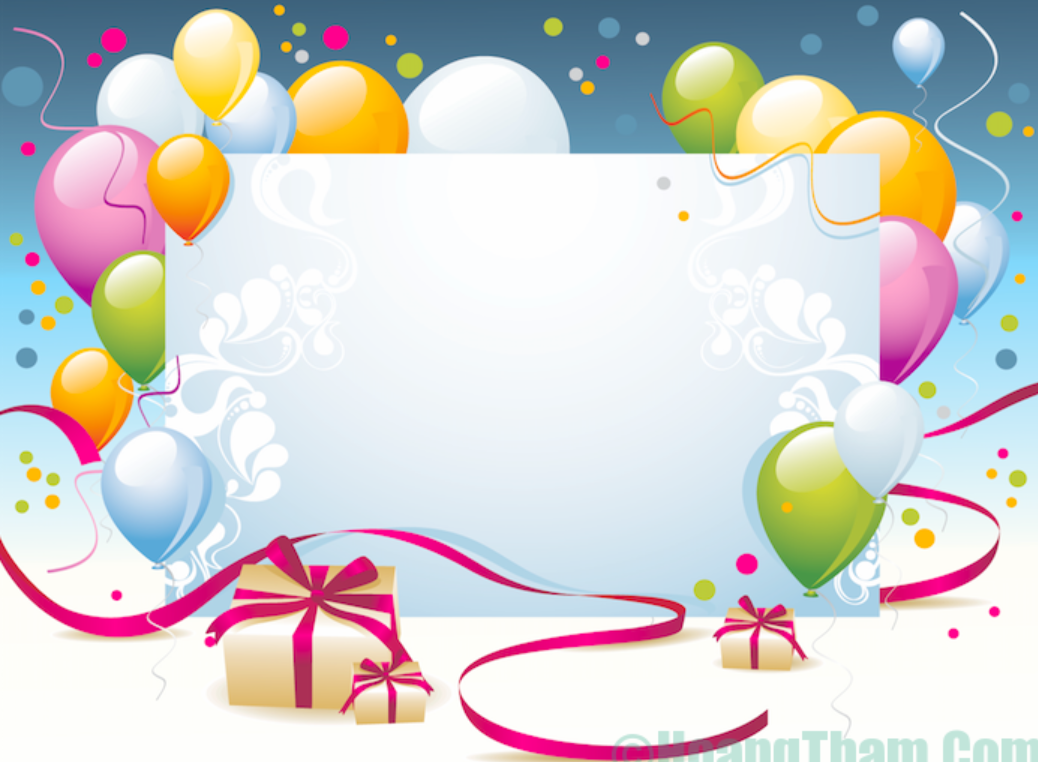 Chào tạm biệt các con!